Meetings
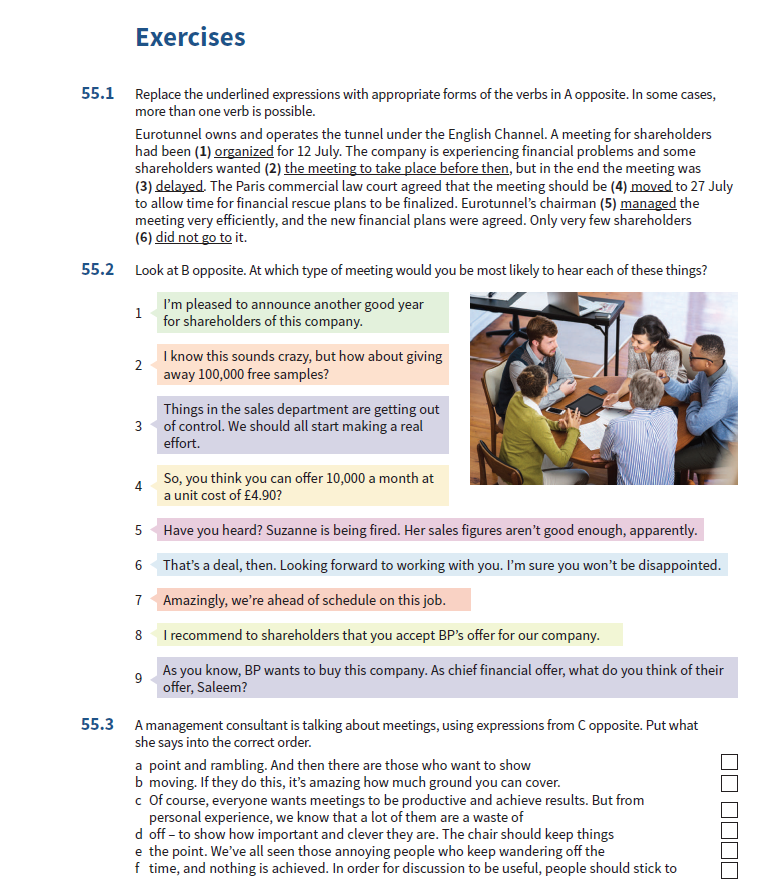 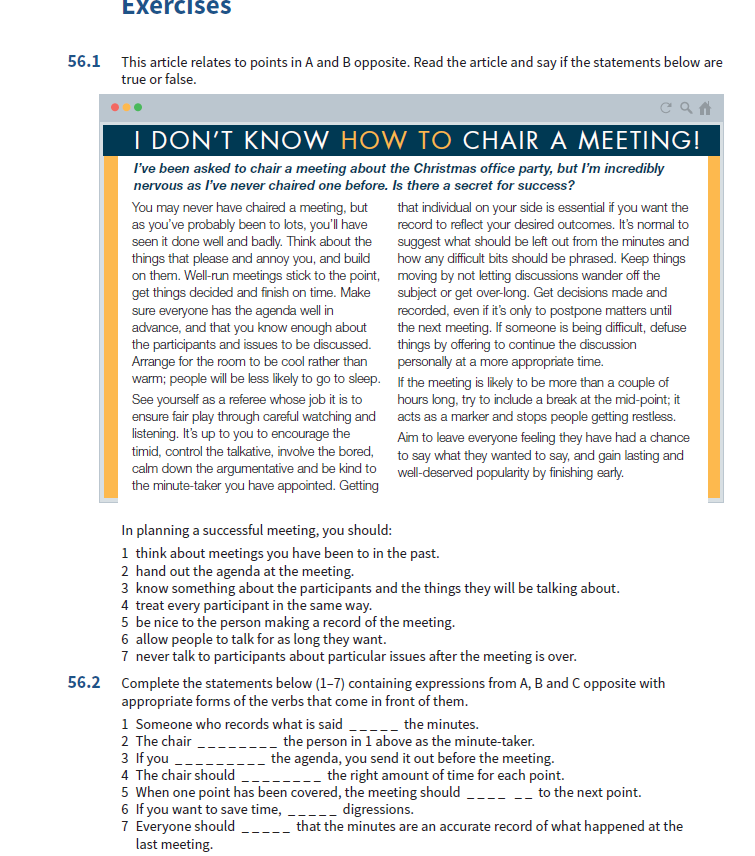 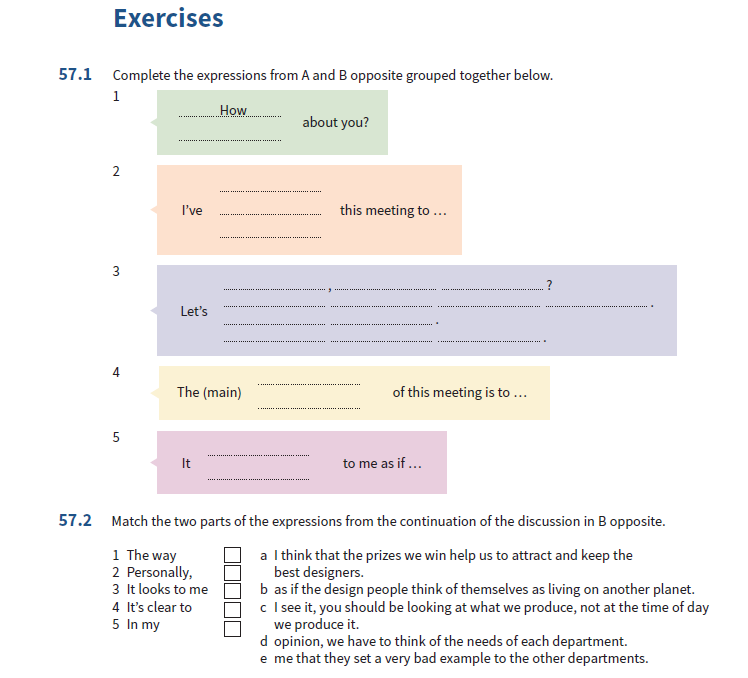 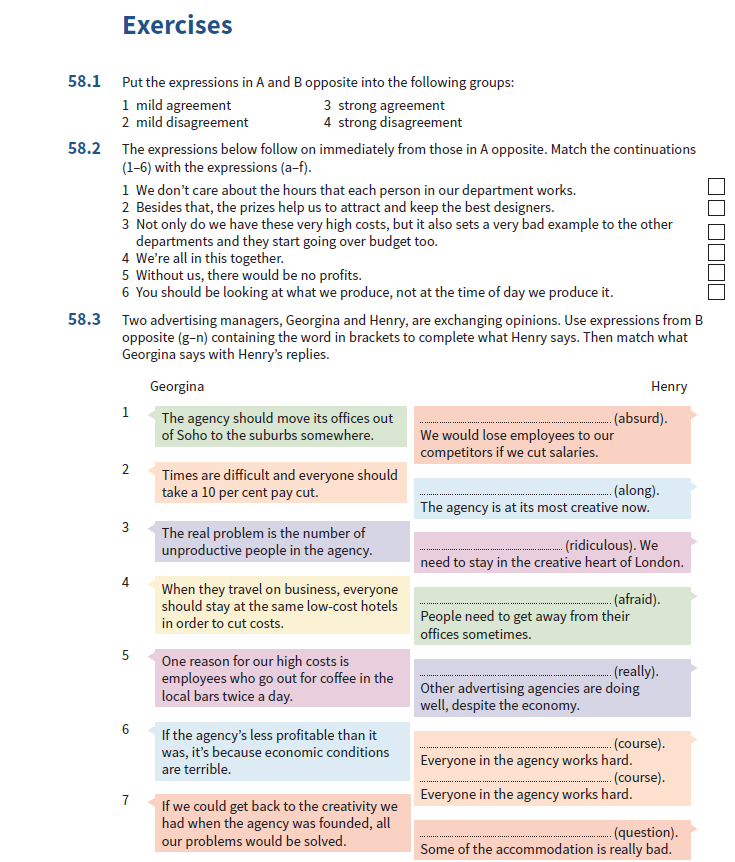 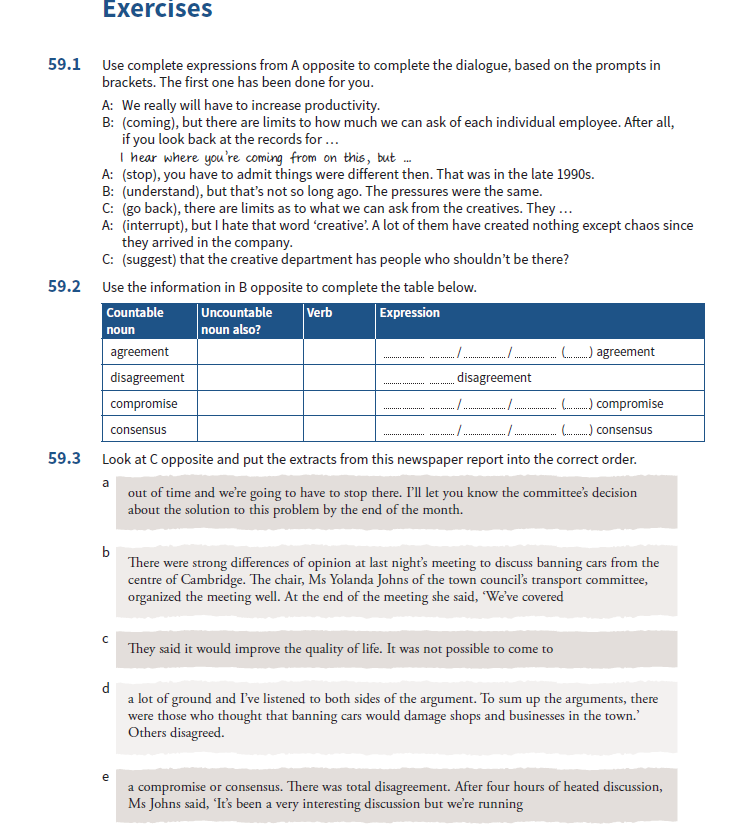 Questions + discussion